Answering questions
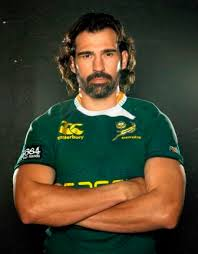 Answering questions
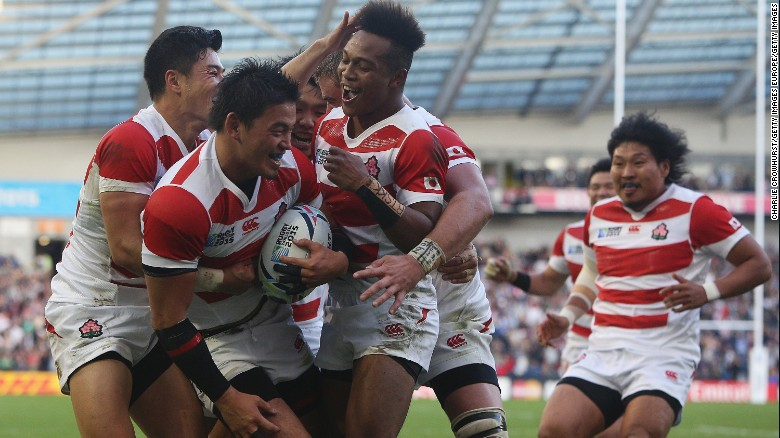 There has to be a better way?
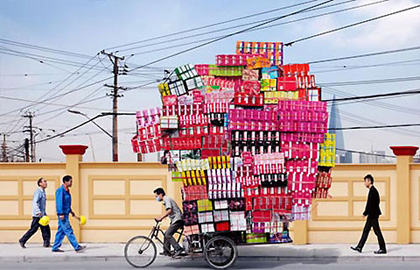 Colossians 1v13-18 – christ’s suPremacy
14 For he has rescued us from the dominion of darkness and brought us into the kingdom of the Son he loves, 14 in whom we have redemption, the forgiveness of sins. 15 The Son (He) is the image of the invisible God, the firstborn over all creation.
Colossians 1v13-18 – christ’s suPremacy
16 For in him all things were created: things in heaven and on earth, visible and invisible, whether thrones or powers or rulers or authorities; all things have been created through him and for him. 
	- Primary Cause (plan)
	- Instrumental Cause	(power)
	- Final Cause (purpose)
Colossians 1v13-18 – christ’s suPremacy
17 He is before all things, and in him all things hold together.
	- The beginning
	- The sustainer of the universe
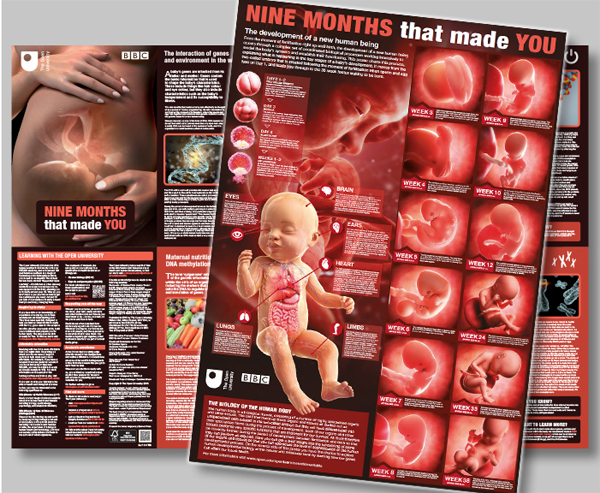 Colossians 1v13-18 – christ’s suPremacy
18 And he is the head of the body, the church; he is the beginning and the firstborn from among the dead, so that in everything he might have the supremacy.
	- Plan
	- Power
	- Purpose